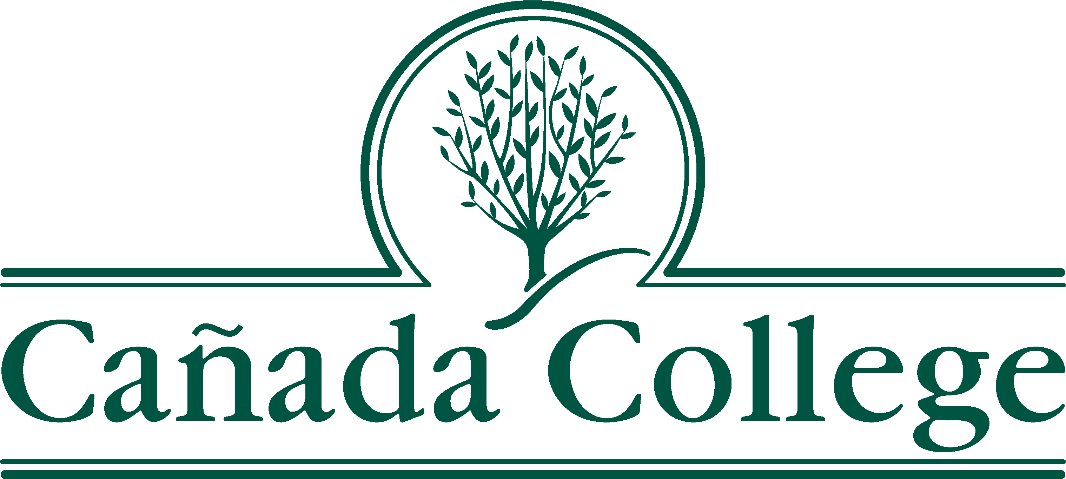 Program Review
New Position Request Presentation
Position: Tenure Track Promise Counselor
Requested by: Mayra Arellano
Mission
San Mateo County Community College District's Promise Scholars Program (PSP) helps first time, full time students earn certificates and associates degrees within two to three years by providing comprehensive financial, counseling, and academic supports. Students receive dedicated academic counseling, personalized career development, tutoring, enrollment fee waivers, textbook assistance, and transportation assistance to support their enrollment, completion, and transfer/career goals.
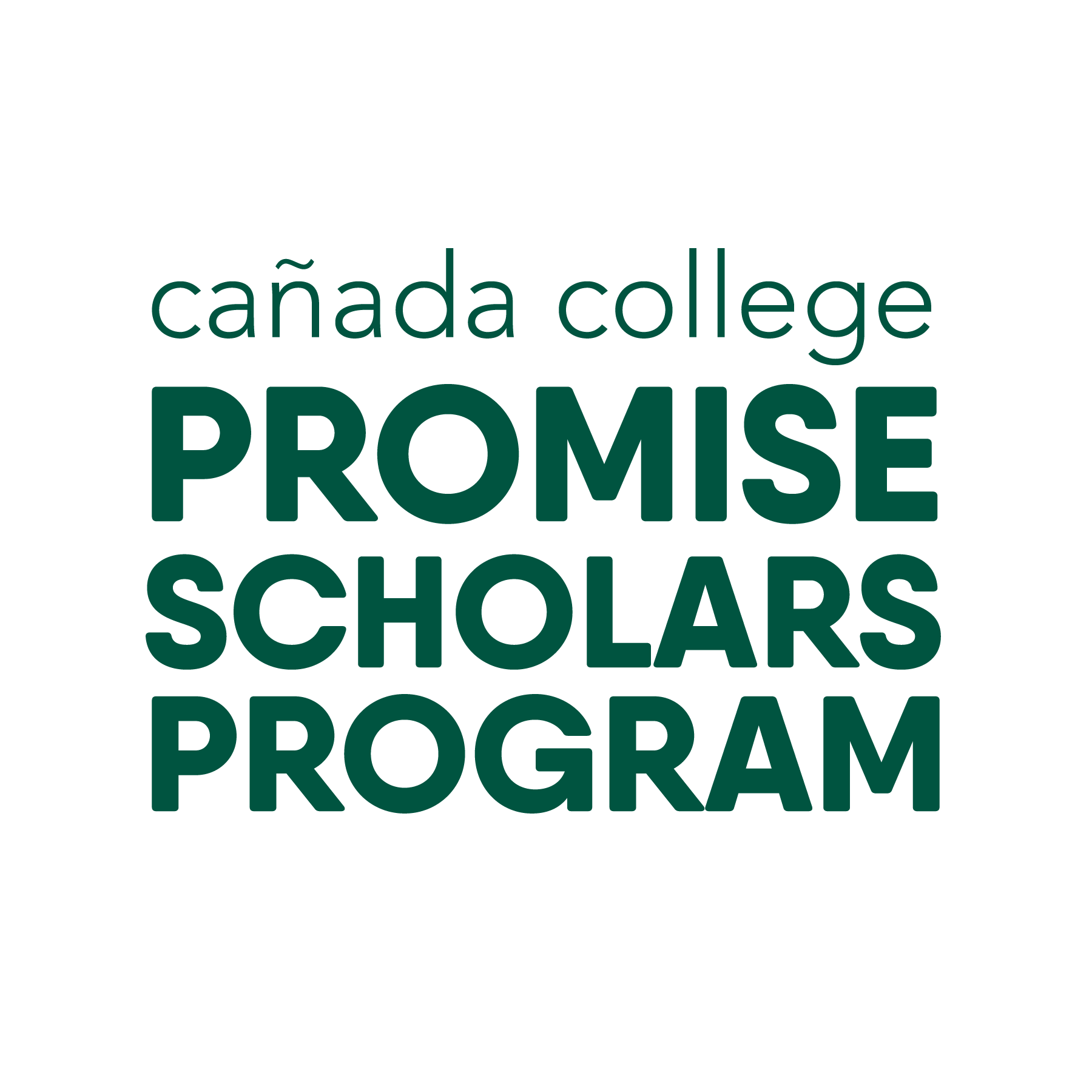 [Speaker Notes: Mayra]
SMCCCD PSP Expansion
[Speaker Notes: Ariela]
Caseload Management
[Speaker Notes: Ariela]
Caseload Management for Counselors
[Speaker Notes: Ariela]
Counseling Team Models
Current Model: 617 Promise Scholars
Proposed Model: 700 Promise Scholars
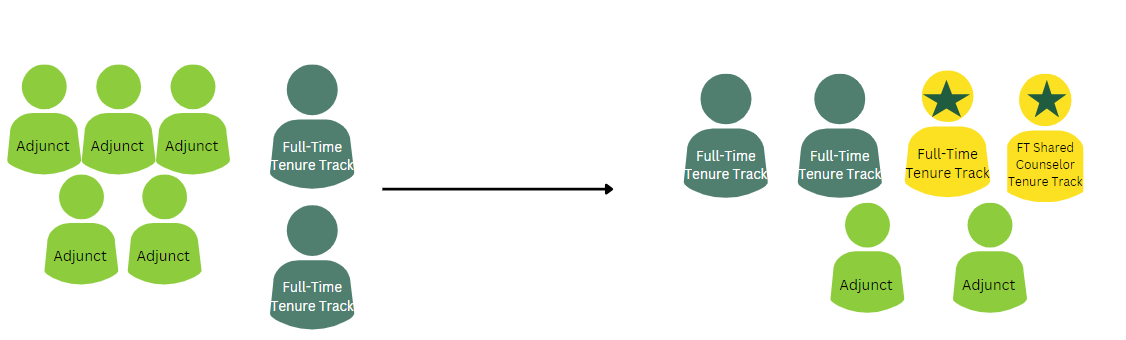 FT ratio 1:150FT ratio with teaching 1:130
Adjunct ratio 1:80
[Speaker Notes: Mayra]
Current Counseling Models at Sister Colleges
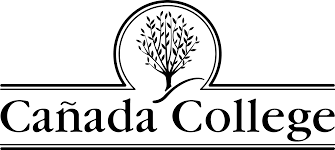 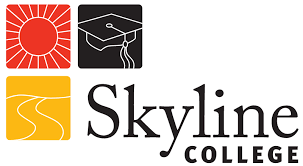 3 Full-Time Tenure Track Counselors
2 Non – Tenure Full Time Counselors (In the process of requesting Tenure Track counselors)
 2 Shared EOPS/Promise
1 Shared Puente
2 Shared TRI)
1 Adjunct Counselors​
2 Full – Time Tenure Track Counselors
4 Adjunct Counselors​
2 Shared EOPS/Promise
5 Full-time Tenure Track Counselors 
1 Shared EOPS/Promise Counselor
1 Adjunct​ Counselors
[Speaker Notes: Mayra]
Goals for FT Tenure Track Counselors
Increase caseloads per FT counselor 
Offer more cohort classes ie: CRER 137 , CRER 110
Continue ongoing community building: Boys and Girls Club, North Fair Oaks, feeder high schools ​
Increase Summer bridge PSP program ie: CRER 401​
Offer more workshops/group counseling sessions​
probation students, DRC students, transfer students, minoritized students 
Expand on collaborative efforts on campus ie:  Umoja, Transfer Center, ESO Adelante, STEM, Puente, EOPS, etc
Representation in meetings to share best practices
More availability to attend team meetings, GC meetings, Districtwide PSP meetings, and  partnership CUNY ASAP meetings 
Onboarding support for adjunct counselors- check-ins, training, counselor meetings​
Consistency
Build rapport, relationship building to meet the needs of our students for 3 years
[Speaker Notes: Mayra]
How does this resource request support closing the equity gap?
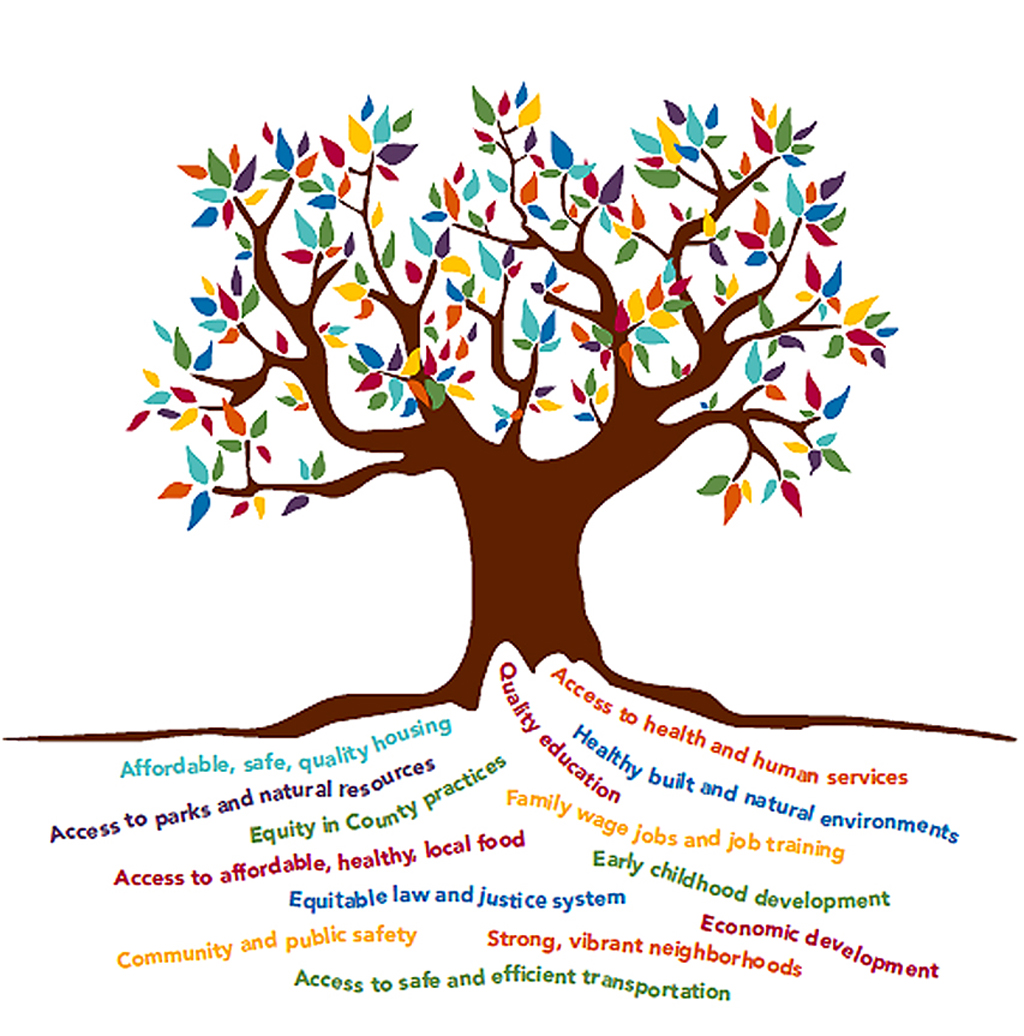 [Speaker Notes: Ariela]
Connection to EMP Focus Areas
Priority #2: Expand Programs and Opportunities (in NFO, BH, EPA w/emphasis on BIPOC communities)
EMP 3.6: Triple the number of high school students on campus during the summer and on Saturdays during the academic year
Continue to support our Outreach and Dual Enrollment Programs to share the benefits of being part of the PSC Program
Continue collaborating with TRIO,EOPS, Umoja and Puente Programs.
 Continue to serve our highest-need students, including former foster youth, low-income, and first-generation students.
[Speaker Notes: Ariela]
Connection to EMP Focus Areas
Priority #3: Strengthen K-16 pathways and transfer
Increase the percentage of first-time, transfer-seeking BIPOC students in completing transfer-level math and English classes
Increase the percentage of BIPOC students transferring to a four-year institution
Support our expansion of our Part-Time Program to increase the percentage of BIPOC students transferring to a four-year
Priority #4: Reimagine how we support students’ accessing career opportunities
Facilitate career workshops to support students in creating a LinkedIn Profile, Resume and Cover Letter
Teach our Cohort Career Classes: CRER 401(College Success), CRER 137 (Life and Career Planning) and CRER 110 (Transfer Essentials)
[Speaker Notes: Ariela]
Student Testimonials
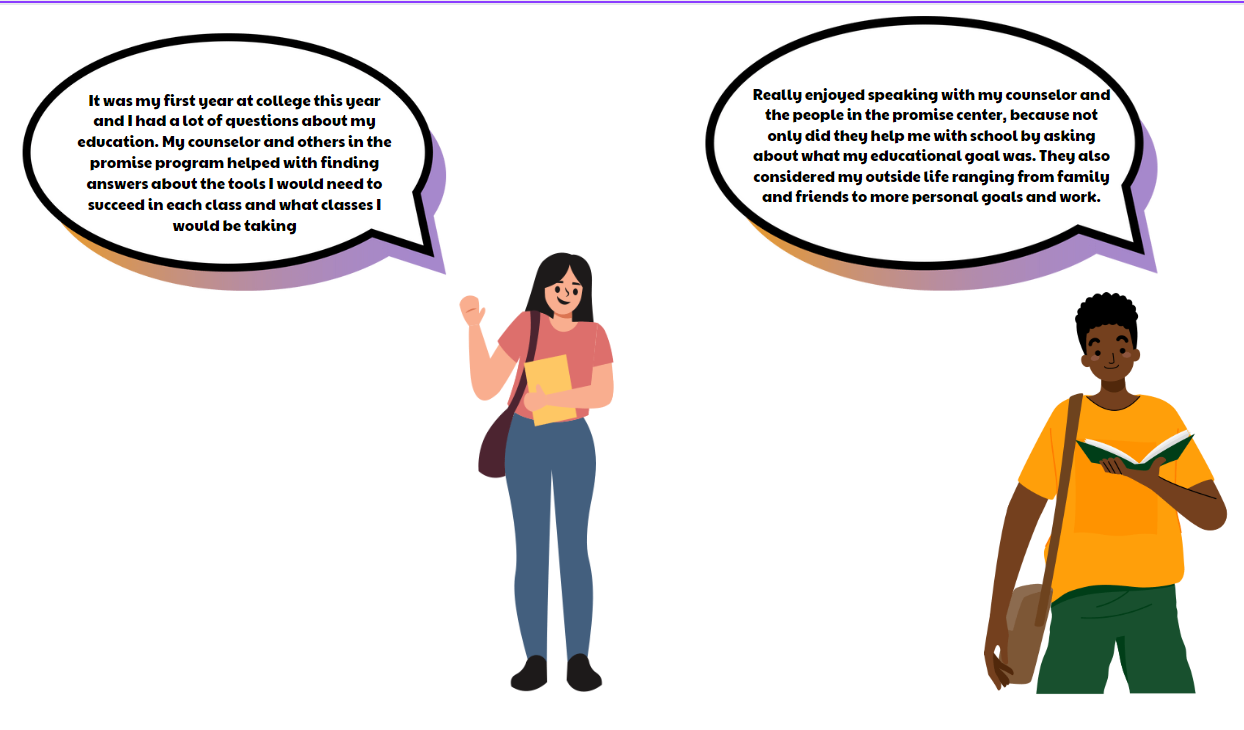 Requested Allocation
$142,830 for 1 FT, Tenure Track Counselor100% Fund 1
[Speaker Notes: Mayra]
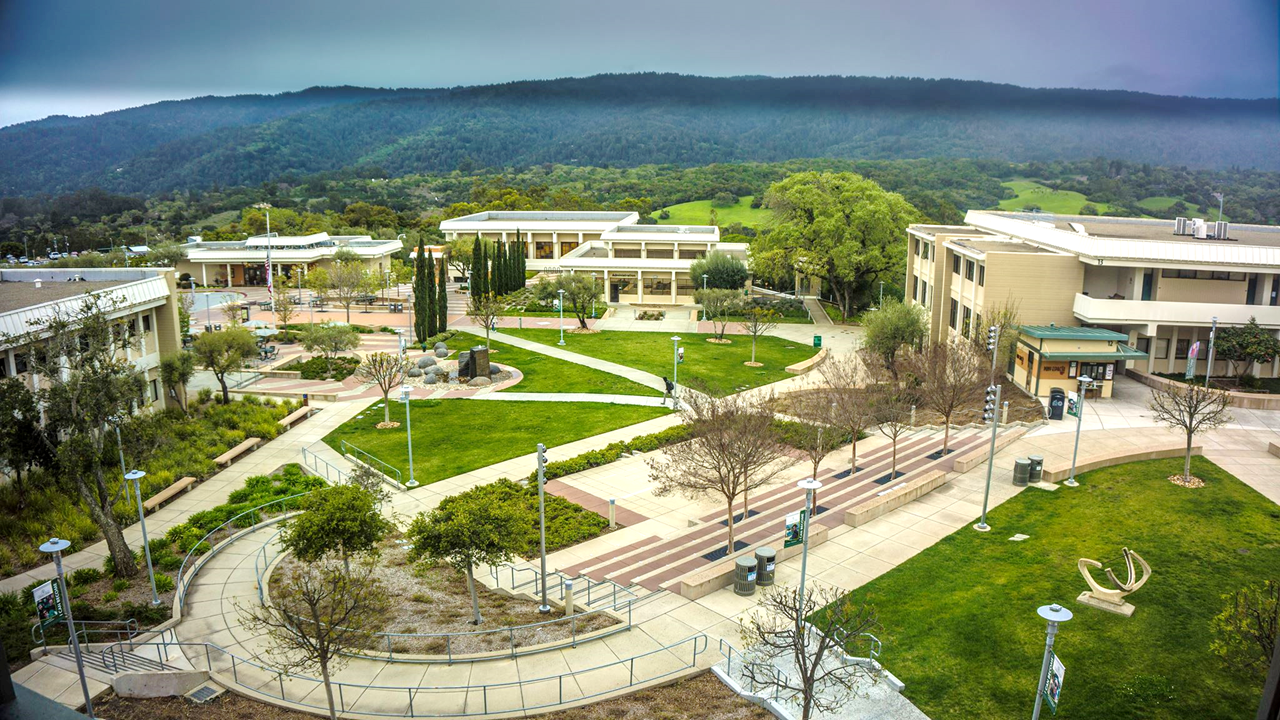 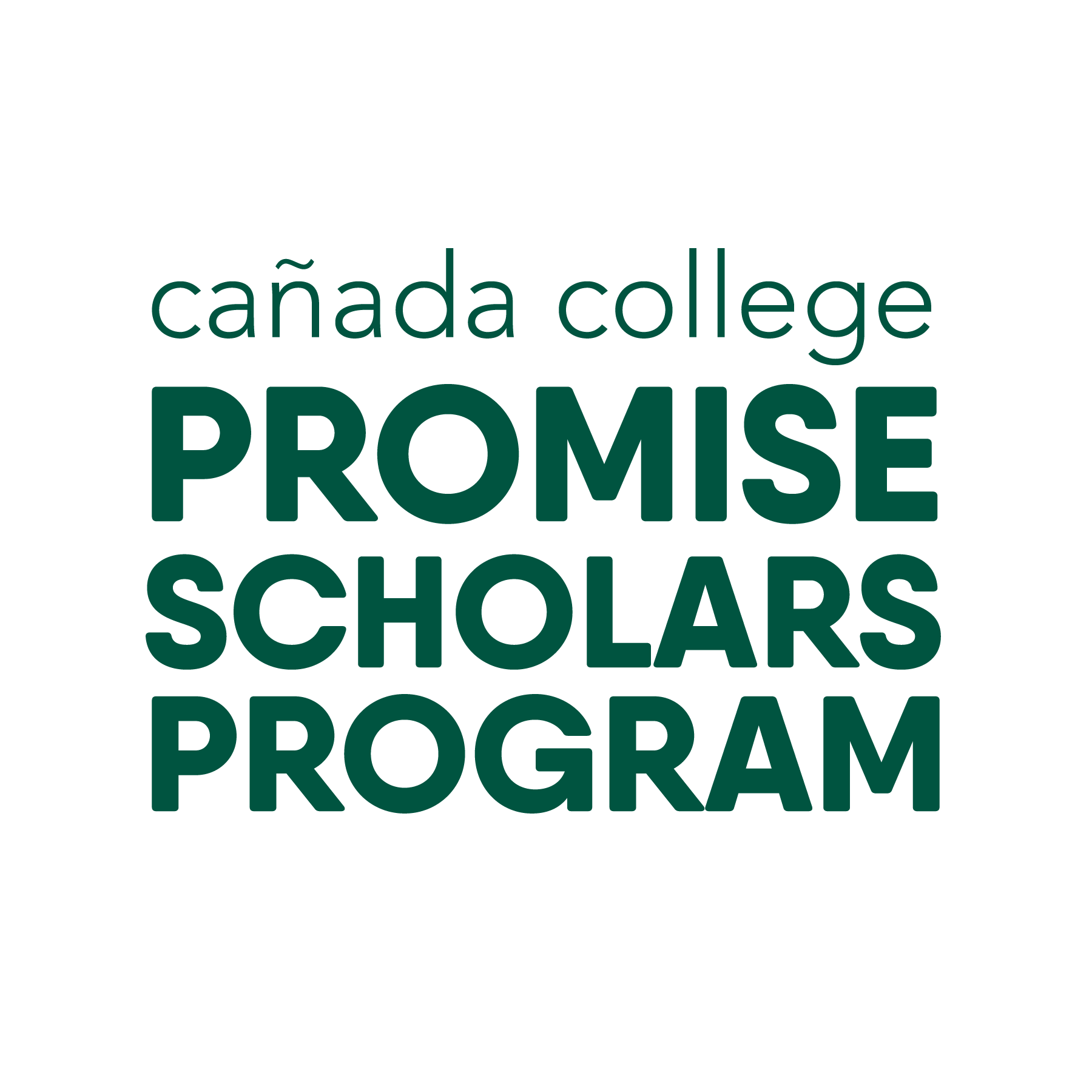